IV Semana de Qualidade da Informação do Transporte Aéreo
BAV –  Boletim de Alteração de Voos

Superintendência de Acompanhamento de Serviços Aéreos - SAS

Alan Klaubert Bezerra Camelo de Melo
Marcelo Pereira Queiroz
10 de Novembro de 2016.
SumárioBAV – Boletim de Alterações de Voo
Aplicabilidade
Remessa
Regulamentação Normativa
Procedimentos
Forma de Auditoria
Dúvidas/problemas
Contato
Aplicabilidade
Qual a utilidade do BAV?

Percentuais Atrasos e Cancelamentos
Faturamento do Administrador Aeroportuário
Informações à Sociedade
Índices de Regularidade e Pontualidade
Monitoramento de Desempenho nos SLOTS
RemessaRegulamentação Normativa
Quem?
Empresas de Transporte  Aéreo Regular.
O quê?
IAC 1504 - Fornecer os dados de todos os voos não regulares operados e das alterações dos voos programados no período de referência do relatório com origem no Brasil ou no exterior.
RemessaRegulamentação Normativa
Que tipo de alterações devem ser informadas?
Devem ser informadas todas as alterações ocorridas em relação ao previsto (HOTRAN), quer sejam adiantamentos, atrasos ou cancelamentos.
E o adiantamento na chegada?
 O adiantamento na chegada impacta a infraestrutura aeroportuária e nos passageiros, devendo ser informado.
Nesse caso deve ser informado o código de justificativa AT, salvo no caso de autorização concedida pela ANAC.
RemessaRegulamentação Normativa
Tempo de Tolerância?
 A IAC1504 estabelece que todos os atrasos, adiantamentos e cancelamentos devem ser informados à Agência.
 Algumas empresas têm utilizado os critérios estabelecidos na IAC1502 de atrasos e adiantamentos.
 A fim de unificar procedimentos entre as empresas, informar todas as operações e seus respectivos horários. Caso não estejam atrasadas ou adiantadas, informar sem código de justificativa.
RemessaRegulamentação Normativa
Quando?
1º Período: ocorrências de 01 a 07 – até o dia 11 *

 2º Período: ocorrências de 08 a 15 – até o dia 19 *

 3º Período: ocorrências de 16 a 22 – até o dia 26 *

 4º Período: ocorrências de 23 a último dia – até o dia 04 *
RemessaRegulamentação Normativa
Envios Fora do Prazo?
Os envios fora do prazo foram desabilitados do sistema, para corrigir informações que eventualmente estiverem incorretas deve ser encaminhado o arquivo para o endereço bav.gope@anac.gov.br. Para tanto deve ser informado o motivo do envio fora do prazo e a alteração.
 Caso os dados tenham sido utilizados em algum dos produtos do BAV, estes serão auditados para saber a alteração ocorrida e o impacto causado na base constante na internet.
RemessaRegulamentação Normativa
Layout do arquivo
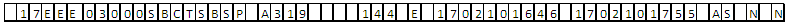 Arquivo de texto com nomenclatura EEEmmpp.txt

 Cada registro de BAV contem 62 caracteres

 Sem qualquer outro elemento antes ou depois

 É posicional para cada caractere
Layout do arquivo
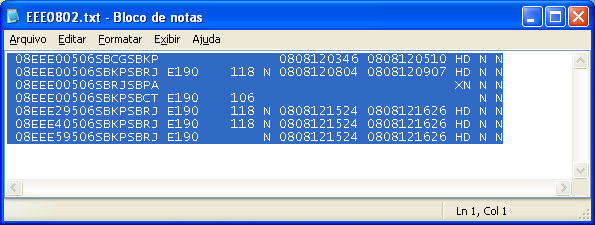 RemessaRegulamentação Normativa
Layout do arquivo
Campos em branco
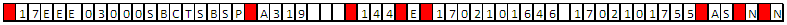 Posições 1, 20, 28, 32, 34, 45, 56, 59 e 61
GEAC
RemessaRegulamentação Normativa
Layout do arquivo
Dia do BAV
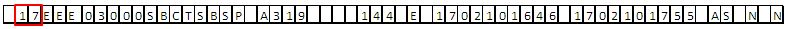 Posições 2 e 3 preenchidas com o dia do mês da primeira etapa de um voo sob mesmo número.
 Numérico.
 Início da Chave.
RemessaRegulamentação Normativa
Layout do arquivo
Sigla ICAO Empresa Aérea
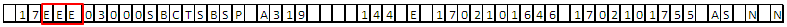 Preenchido da coluna 4 a 6.
- Maiúsculo
RemessaRegulamentação Normativa
Layout do arquivo
Dígito Identificador
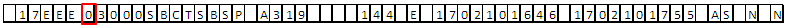 Preenchido na coluna 7.
6 - Serviço
	7 - Fretamento
	8 - Conexão para atender viagem internacional
	9 - Charter
	A - Instrução
	B - Experiência
0 - Regular
	1 - Extra com HOTRAN
	2 - Extra sem HOTRAN
	3 - Retorno
	4 - Inclusão em HOTRAN 
	5 - Cargueiro não regular
RemessaRegulamentação Normativa
Layout do arquivo
Número do Voo
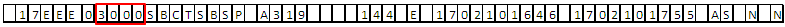 - Colunas 8 a 11.
- Previsto em HOTRAN, ou indicado pela empresa, para os voos não regulares. 
- Numérico, completado com zero à esquerda
RemessaRegulamentação Normativa
Layout do arquivo
Origem da Etapa
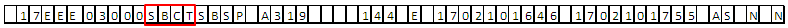 Posição colunas 12 a 15
 Sigla ICAO do aeródromo de origem
 Maiúsculo
RemessaRegulamentação Normativa
Layout do arquivo
Destino da Etapa
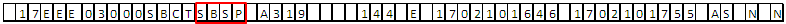 Posição colunas 16 a 19
 Sigla ICAO do aeródromo de destino
 Maiúsculo
 Finalização da Chave da Etapa
RemessaRegulamentação Normativa
Layout do arquivo
Tipo de Aeronave
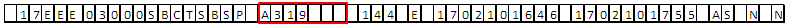 - Preenchido colunas 21 a 27
- Preenchido quando o Dígito Identificador é diferente de zero ou ocorre troca de aeronave.
- Completado a direita com espaços até atingir 7 caracteres
RemessaRegulamentação Normativa
Layout do arquivo
Assentos Ofertados
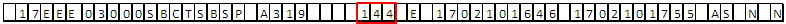 -  Preenchido colunas 29 a 31
- Preenchido quando o Dígito Identificador é diferente de zero ou ocorre troca de aeronave.
- Numérico.
RemessaRegulamentação Normativa
Layout do arquivo
Natureza da Linha (tipo de linha)
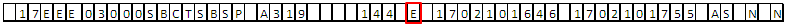 - Preenchido coluna 33
- Quando o Dígito Identificador é diferente de zero.
‘I’ Internacional mista;
	‘N’ Doméstica mista;
	‘R’ Regional mista;
	‘E’ Especial mista;
‘L’ Rede postal;
‘H’ Sub – regional;
‘C’ Doméstica cargueira;
‘G’ Internacional cargueira;
RemessaRegulamentação Normativa
Layout do arquivo
Data Partida
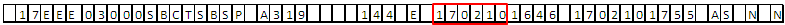 - Preenchido colunas 35 a 40
- Quando ocorre atraso (15-30min) ou antecipação (10-30min) ou se tratar de uma inclusão de voo não regular (DI não zero)
- Numérico, formato DDMMAA
RemessaRegulamentação Normativa
Layout do arquivo
Horário da Partida
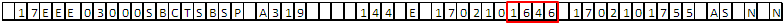 - Preenchido colunas 41 a 44
- Quando ocorre atraso (15-30min) ou antecipação (10-30min) ou se tratar de uma inclusão de voo não regular (DI não zero)
- Numérico, formato hhmm
RemessaRegulamentação Normativa
Layout do arquivo
Data Chegada
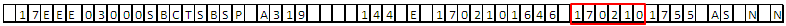 - Preenchido colunas 46 a 51
- Quando ocorre atraso (15-30min) ou antecipação (10-30min) ou se tratar de uma inclusão de voo não regular (DI não zero)
- Numérico, formato DDMMAA
RemessaRegulamentação Normativa
Layout do arquivo
Horário da Chegada
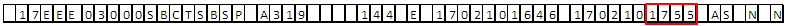 - Preenchido colunas 52 a 55
- Quando ocorre atraso (15-30min) ou antecipação (10-30min) ou se tratar de uma inclusão de voo não regular (DI não zero)
- Numérico, formato hhmm
RemessaRegulamentação Normativa
Layout do arquivo
Justificativa de Atraso ou Cancelamento
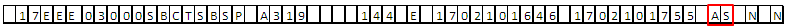 - Preenchido colunas 57 e 58
- Não se usa pra inclusão de voo não regular ou troca de aeronave
 Utilizar aquela mais significante.
RemessaRegulamentação Normativa
Layout do arquivo
Redução de Cabotagem
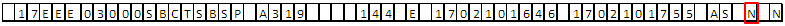 - Preenchido coluna 60
- Atualmente não utilizado, padrão ‘N’.
RemessaRegulamentação Normativa
Layout do arquivo
Sobrevoo
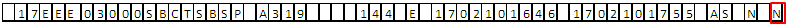 - Preenchido coluna 62
- Usado o ‘N’ também em pouso técnico, caso tenha operado em solo nacional e numa segunda etapa apenas sobrevoou, marca-se esta com ‘N’.
RemessaProcedimentos de envio
SINTAC / SACI
sistemas.anac.gov.br/bav ...sintac ...saci ...estatística
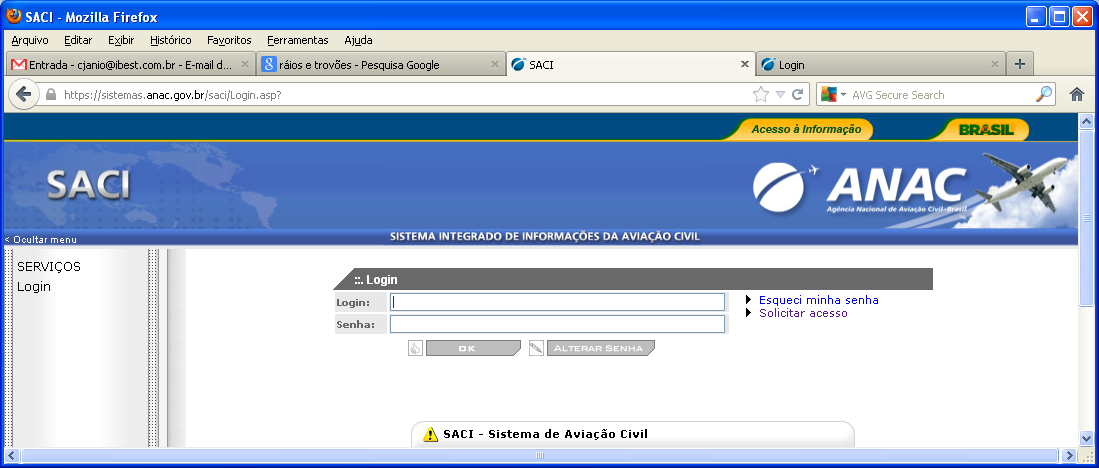 Remessa Procedimentos de envio
Preciso de novo acesso!

Contato com a GOPE
 (61) 3314-4473 ou bav.gope@anac.gov.br

Envio de carta a ANAC
Nome, RG ou CPF ou PASSAPORTE, telefone e e-mail.
Assinada pelo representante legal da empresa.
RemessaProcedimentos de envio
Dentro do Prazo e Ausência
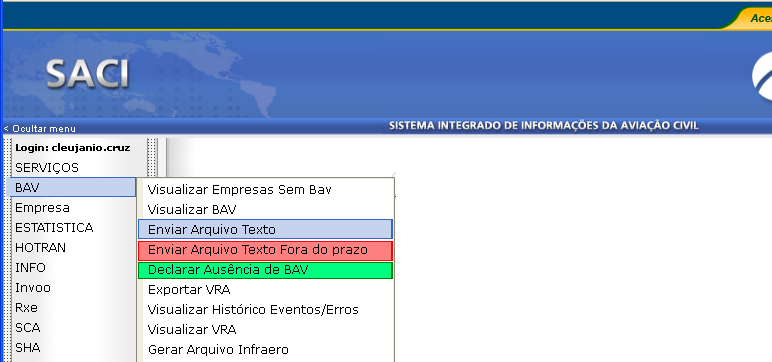 Auditoria
Algumas validações já são realizadas no momento da remessa pelo SINTAC

Mais investigações são realizadas depois do envio
Controle do Espaço Aéreo (BIMTRA)
Administrador Aeroportuário (HSTVOOS)
Sob demanda
GEAC
Auditoria
Sob Demanda
Após as solicitações de dados
Diretoria ANAC, SAC, TCU, Min. Públ., Judiciário, Empresas Aéreas, Aeroportos, Usuários em geral, ....
Denúncias
Dúvidas / Problemas
Dígito identificador igual a zero
A chave é comparada com o sistema HOTRAN

Divergência: 
“Para DI = 0 (Voo Regular) é necessário existir Horário de Transporte Previsto para a ocorrência de BAV.”
Dúvidas / Problemas
Dígito identificador igual a quatro
O voo extra identificado pelo Dígito Identificador 4 serve essencialmente para atender situações imprevistas que alterem a operação do voo, tais como voo alternado ou pouso técnico. 
Não pode ser utilizado para operar voos não previstos e não solicitados, tal conduta configura voo sem autorização.
Dúvidas / Problemas
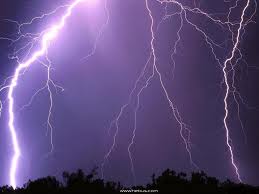 Quando enviar o BAV?

 Não operou o HOTRAN;
 Operou HOTRAN com alterações de horários ou equipamentos;
 Operou etapa sem HOTRAN;
 Sem HOTRAN e não operou ou operou HOTRAN, Declara Ausência.
Dúvidas / Problemas
Cancelamento
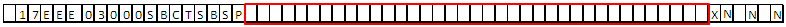 Não se usa Aeronave, Assentos, Data e Hora de Partida e Chegada;
Só devem ser canceladas as etapas não operadas;
Somente são considerados cancelados voos que não possam ser operados na data prevista, os demais devem ser registrados como atrasados.
Dúvidas / Problemas
Voo de Retorno
Utiliza-se para retorno da aeronave ao aeródromo de origem;
Caso o voo original seja operado após o retorno à origem, este não necessitará ser cancelado, devendo ser operado como atrasado, conforme o caso;
Dúvidas / Problemas
Etapa duplicada (chave)
Linha 2
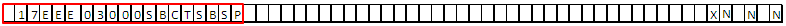 Linha 5
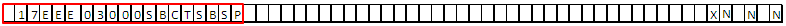 Campo Coluna 01 a 19 = ' 24EEE03000SBCTSBSP': VERIFICAR A DUPLICIDADE NAS LINHAS 2 e 5. CASO A DUPLICIDADE SEJA INTENCIONAL, DESCONSIDERE ESTE ALERTA.
Dúvidas / Problemas
Partida X Chegada
Chegada antes da Partida:
Campo Data Real de Partida = ‘XXXXXX' : O campo Data real de chegada tem que ser maior que o campo Data real da partida.

- Horário oficial do Brasil, observar Horário Brasileiro de Verão.
Dúvidas / Problemas
Erro ao enviar (Erro no Arquivo)
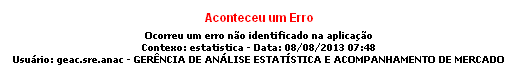 Possíveis causas:
Erro no leiaute do arquivo
Erro no tipo de dado numérico
Duplicidade no registro de HOTRAN 

- Procurar a GOPE, se possível enviando mensagem com a tela do erro e código da página de erro (script)
GEAC
Monitoramento do Uso de Slots
O monitoramento das operações nos aeroportos coordenados é feito levando em consideração o que foi informado no Boletim de Alteração de Voo – BAV. 
- As informações inexatas prestadas ao BAV que não reflitam a realidade podem gerar uma duplicidade de autos, o primeiro relativo à informação inexata prestada no BAV e a segunda relativa a eventual mau uso do slot. As penas são independentes, pois se tratam de institutos diversos.
GEAC
SumárioBAV – Boletim de Alterações de Voo
Aplicabilidade
Remessa
Regulamentação Normativa
Procedimentos
Forma de Auditoria
Dúvidas/problemas
Contato
SumárioBAV – Boletim de Alteração de Voo
Contato para auxílio da ANAC

Bav.gope@anac.gov.br
+55 (61) 3314-4334

gope@anac.gov.br
+55 (61) 3314-4473